EHRS GETS THE POINT!
An information evening for parents on collecting CRP points for secondary Jewish school applications 26/27
Why do we collect?
The CRP is a method of establishing whether the child/family practices the three pillars of the Jewish faith. 
Prayer, education and acts of kindness.  

Collecting CRP points allows you to prove that you are eligible for a faith place at the schools you are applying to that require a completed CRP form.

Jewish schools set the admissions policy and confirm which applicants have satisfied the Jewish practice criteria. Those wishing to be considered as priority applicants for available places need to obtain a certificate establishing religious practice (CRP), based on the child’s synagogue attendance, Jewish education and/or family communal activity.
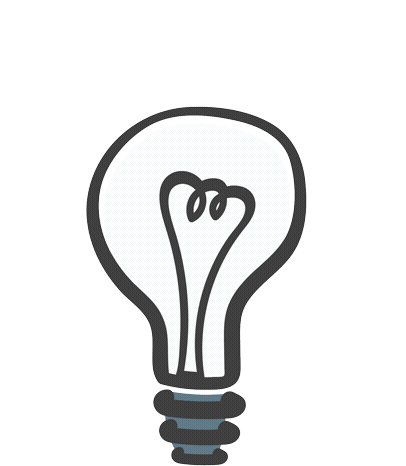 Useful website: Secondary School Admissions - Partnerships for 
Jewish Schools (pajes.org.uk)
How does it work?
Jewish day schools all require the completion of a CRP (Certificate of Religious Practice) form for admission which is dependent on collecting points for service attendance, Jewish education or volunteering in the Jewish community. Each school has its own unique requirements 

Registering - We ask you to register by emailing us at education@ehrs.uk that you are collecting points through EHRS and we will support you by assigning you a Shabbat Passport 

Attendance - We are very happy to help you collect CRP points to confirm you have attended 
services at EHRS. We will ask you to collect stickers for services attended in your child’s individual 
Shabbat Passport. The Passport will be assigned to you at your first attendance, then kept at the Shul for safe keeping!

Signing off - The final stage is to get back in touch with us and we will arrange for you to meet with a member of our clergy team who will use this Shabbat Passport to confirm your attendances required by the schools and will be delighted to speak with you and sign your form.
Where do I collect?
Please note some schools ask for 4 points, and some ask for 6 points. 

It is important that you check the CRP requirements, including the number of points needed for each school to which you are applying.

Not all schools have the same CRP form. 

Points can be collected from any of the following categories. All choices are optional. 

There is no benefit from earning more than the required amount of points.
Attending
Synagogue Services
8 visits = 4 points
4 visits = 2 points
Volunteering within the Jewish Community
2 points
Jewish Educational activities
2 points
Tribe CRP
Judaism course
2 points
When can I collect?
Mid January 2026
Sixth Form
applications
deadline
October 31, 2025
Year 7
Secondary
applications
deadline
Collect points from 25 April, 2025
Sixth form applications are due in mid to late January but can differ between schools.

Please note that Admissions and CRP requirements differ from school to school.

It is very important to check each school’s website for their admissions policy to understand what is required.
United Schools
CRP 
Timetable
The School Criteria
YEAR 7 
You need to apply to your Local Council where you live for Year 7 school places, even if the school is out of your borough. 
Application deadline for Year 7 in 2026 is before 31 October 2025
(but check school website as all slightly different deadline dates in October, but most the last week).
You need to collect THREE forms
Common Application Form (CAF) from your local authority website between 1 September and 31 October
 Supplementary Information Form (SIF) available on school website
Certificate of Religious Practice (CRP) available on school website

YEAR 12
For Year 12 apply directly to the school and check school website as all slightly different for internal and external applicants.
You will need to complete a CRP form and the school application form.

GOOD TO KNOW!
The schools advise that if you wish to send your child to Yavneh College for example, you should rank Yavneh College as your first choice on the CAF. None of the schools you apply to will know the order in which you rank them. They play no part in the selection process, that is the Local Authority only.

Don’t forget to make copies of all the forms you submit, keep a look out for confirmation emails and keep your log in reference safe!
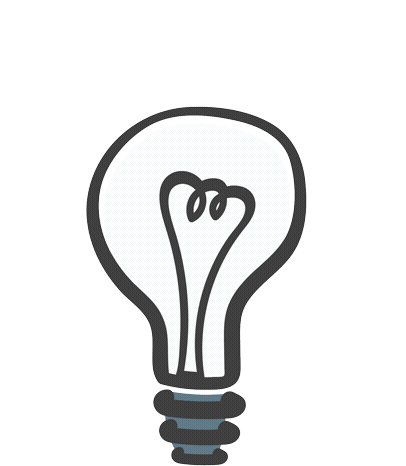 JCoSS
These provisions apply to all new applications, joining Year 7 between 1st September 2026 and 31st August 2027 

In accordance with the Admissions Code and in common with all schools, places are first allocated to children who have an Education, Health and Care Plan (EHCP). Parents wishing to apply for such a place, including all places in the Pears Special Resource Provision (PSRP), must do so through their Local Authority

Collecting CRP Points

You qualify if you or your child have attended at least 4 actual synagogue services in the six months prior to your application
Or child engaged in formal Jewish education (either provided at a Jewish school, Cheder/Hebrew school (or equivalent), synagogue or by a tutor on at least 3 occasions in the six months prior to this application.
Or you or your child been involved in a volunteer capacity in any Jewish communal, charitable or welfare activity (with no financial value or practical benefit to JCoSS or any associated body) on at least 3 occasions in the six months prior to your application.
Other-faith Children. These are children who demonstrate, or of whom at least one parent demonstrates, commitment to a faith or involvement in recognised religious activities. This will be assessed by documentary evidence of attendance by the child or by a parent/carer at a minimum of 4 religious services in the six months prior to the application.
JFS
Need to collect 4 points overall – There is no advantage in achieving more than 4 points
Need an application, SIF and CRP form for each school
Synagogue attendance on Shabbat - between 25th April 2025 and 31 October 2025 - Festivals are not counted
At least 8 visits = 4 points, 4 visits =2 points, less than 4 times = 0 points
Jewish educational activities (Chedar or Primary) 6 occasions = 2 points
Volunteering - 12 occasions = 2 points
Participating in the Tribe CRP 6-week course 2025 – This course has been specifically designed for admission to schools whose religious authority is the Office of the Chief Rabbi or whose Foundation Body is the United Synagogue, for admission in September 2025 = 2 points
Yavneh
Need to collect 6 points overall – There is no advantage in achieving more than 4 points 
Need an application, SIF and CRP form for each school
Synagogue attendance on Shabbat - between 25th April 2025 and 31 October 2025 - Festivals are not counted
At least 8 visits = 4 points, 4 visits =2 points, less than 4 times = 0 points
Jewish educational activities (Chedar or Primary) 6 occasions = 2 points
Volunteering - 12 occasions = 2 points
Participating in the Tribe CRP 6-week course 2025 – This course has been specifically designed for admission to schools whose religious authority is the Office of the Chief Rabbi or whose Foundation Body is the United Synagogue, for admission in September 2025 = 2 points
JFS & Yavneh  
SEND Applications
Parents of children with SEND and/or an Educational Health Care Plan are advised to apply through their Local Authority’s Special Educational Needs team

This is to ensure that the correct consultation procedure between parents, school, and SEND team at the Local Authority can take place

In accordance with the law, schools will admit pupils with Statements of Special Educational Needs that name the school

The schools still ask that a SIF and CRP are completed
Immanuel College
The same criteria as JFS and Yavneh but the big difference is that you can collect all 4 points by your child/ren attending a Jewish school or Cheder for at least 1 year.

Need to collect 4 points overall – There is no advantage in achieving more than 4 points 
Need an application, SIF and CRP form for each school 
4 Synagogue attendances - between 25th April 2025 and 31 October 2025 - for dates eligible for attending services on Shabbat. Festivals are not counted. (4 points)
OR Jewish educational activities (Chedar or Primary) for at least one year ( 4 points)
OR Volunteering for a minimum of 12 occasions in the past 2 years (4 points)
OR Participating on the Tribe CRP 6-week course 2025 – This course has been specifically designed for admission to schools whose religious authority is the Office of the Chief Rabbi or whose Foundation Body is the United Synagogue, for admission in September 2025= 4 points www.tribeuk.com
OPPORTUNITIES TO COLLECT WITH EHRS
Friday night OR Saturday morning service (6.30pm on a Friday and 10.30am on a Shabbat morning) in person
Parallel services that takes place at the synagogue on every Shabbat
Shabbat Shirah, musical family service 
Build a Bible, children’s service 
Torah Time, children’s service
Shabbat Club, children’s service
Parent volunteering (CST, Uniform groups, Community Care). Not a one-off occasion, usually at least 12 occasions of volunteering. Best to check your CRP form for the requirements
Your child’s attendance at Orot (EHRS Cheder)
EHRS WIDER SUPPORT FOR
JEWISH EDUCATION
Offering Reform environment and learning, creative and non-judgemental
Reform community, from generation to generation
Families activities and events for all ages
Supporting challenges with Jewish school SRE etc.
Youth clubs, holiday schemes and uniform groups
Jewish life
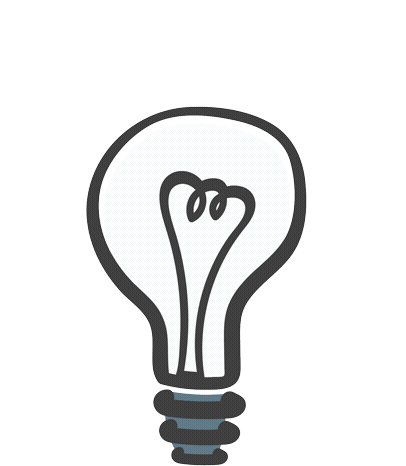 GOOD TO KNOW!
PaJeS (Partnerships for Jewish Schools) is at the forefront of Jewish education in the UK. 
We collaborate directly with schools and also with the government and other stakeholders.
https://www.pajes.org.uk/